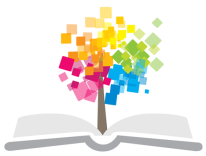 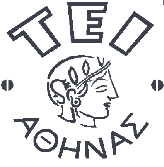 Ανοικτά Ακαδημαϊκά Μαθήματα στο ΤΕΙ Αθήνας
Φαρμακολογία
Ενότητα 5: Αντιυπερτασικά, αντιστηθαγχικά, φάρμακα στο έμφραγμα, στην καρδιακή ανεπάρκεια, αντιαρρυθμικά και αντιπηκτικά φάρμακα
Μαρία Bενετίκου, MD, MSc, DipEndo, PhD,
Ιατρός ενδοκρινολόγος, καθηγήτρια παθοφυσιολογίας – νοσολογίας, διδάκτωρ πανεπιστήμιου Αθηνών και Λονδίνου
Τμήμα Νοσηλευτικής
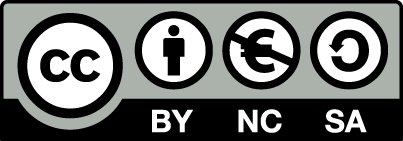 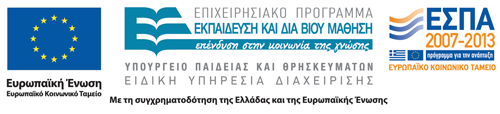 Αντιυπερτασικά φάρμακα (1 από 3)
Αρχικά μέτρα για την ιδιοπαθή υπέρταση.
Ελάττωση του βάρους
Δίαιτα χαμηλή σε περιεκτικότητα άλατος
Φαρμακευτική αγωγή
Σκοπός είναι η ελάττωση του καρδιακού output
και των περιφερικών αντιστάσεων.
1
Αντιυπερτασικά φάρμακα (2 από 3)
Μονοθεραπεία (β αναστολείς/διουρητικά)
Οι β-αναστολείς νεανική υπέρταση με ταχυκαρδία και αυξημένο καρδιακό output.
Διουρητικά της θειαζίδης σε υπέρταση με συμφορητική καρδιακή ανεπάρκεια (προσοχή στα επίπεδα Κ+).
Εάν η υπέρταση έχει και στηθάγχη τότε δίνουμε και β-αναστολέα η ανταγωνιστή Ca++ (βεραπαμίλη έχει καρδιοανασταλτική δράση σε αντίθεση με την νιφεδιπίνη).
α-blockers- προτιμούνται σε ασθενείς με υπέρταση και υπερτροφία προστάτου.
2
Αντιυπερτασικά φάρμακα (3 από 3)
Μέχρι σήμερα τα διουρητικά και οι β-αναστολείς έχουν υποστεί πολλές δοκιμές και έχουν αποδείξει ότι ελαττώνουν την αρτηριακή πίεση και οδηγούν σε ελαττωμένη νοσηρότητα και θνητότητα κυρίως σε σχέση με εγκεφαλικά επεισόδια και συμφορητική καρδιακή ανεπάρκεια.
Πολυθεραπεία – Συνδυασμοί
3
Αντιυπερτασικά – β-αναστολείς (1 από 4)
Β-αναστολείς – ανταγωνίζονται ΝΕ / Ε στους β-υποδοχείς.
Προστατεύουν την καρδιά από την φθορά Ο2 που συμβαίνει από την ινότροπη δράση του συμπαθητικού συστήματος, μπλοκάροντας τους β-υποδοχείς και έτσι η καρδιακή λειτουργία δεν μπορεί να αυξηθεί πέραν των βασικών ορίων.  
Οι β-υποδοχείς ελαττώνουν την καρδιακή συχνότητα και ελαττώνουν την αυξημένη αρτηριακή πίεση.  Τοπικά χρησιμοποιούνται στην θεραπεία του γλαυκώματος.
4
Αντιυπερτασικά – β-αναστολείς (2 από 4)
Ανεπιθύμητες ενέργειες
Συμφορητική καρδιακή ανεπάρκεια η οποία εμφανίζεται όταν μπλοκάρεται η συμπαθητική δραστηριότητα
Βραδυκαρδία (Α-V block)
Βρογχικό άσθμα (παροξυσμική σύσπαση και συστολή του βρογχικού δένδρου)
Υπογλυκαιμία σε διαβητικούς ασθενείς
Διαταραχές αγγειακής λειτουργίας (cold hands and feet)
Έχουν μια αγχολυτική δράση (ελαττώνουν τις έκτακτες συστολές), αλλά αυξάνουν τον φόβο σκηνής (stage fright).
5
Αντιυπερτασικά – β-αναστολείς (3 από 4)
Η βασική τους πλευρική δομή είναι η πλευρική άλυσος των β-συμπαθητικομιμητικών.  
Η βασική δομή συνδέεται με αρωματικό δακτύλιο (πυρήνα) από μεθυλένιο και γέφυρα Ο2.  
Οι αριστερόστροφες ουσίες έχουν 100 φορές μεγαλύτερη χημική συγγένεια με τον β-υποδοχέα.  Επειδή είναι «αμφίφιλα» έχουν μια σταθεροποιητική χημική δράση, διότι τα πιο λιπόφιλα εμποδίζουν την αντλία Να+ και την αγωγιμότητά της καρδιακής ίνας.
6
Αντιυπερτασικά – β-αναστολείς (4 από 4)
Μερικοί β-blockers : πινδολόλη, ισοπροτερενόλη, μετπρολόλη, ασεβουτόλη, ατενολόλη, προπαρανολόλη, αλπρενολόλη, σοταλόλη, τιμολόλη, βεταξολόλη και τερτατολόλη.
7
Αντιυπερτασικά – Διουρητικά (1 από 2)
ΔΙΟΥΡΗΤΙΚΑ
Έχουν απ’ ευθείας νεφρική δράση.
Χρησιμεύουν για
Απομάκρυνση οιδημάτων,
Αντιυπερτασική αγωγή,
Συμφορητική καρδιακή ανεπάρκεια,
Προφύλαξη στην νεφρική ανεπάρκεια ειδικά μετά από μαζική αιμορραγία και κυκλοφορική ανεπάρκεια.
Μπορεί να προκαλέσουν υπόταση και κυκλοφορική καταπληξία (collapse, shock).
8
Αντιυπερτασικά – Διουρητικά (2 από 2)
Διουρητικά θειαζίδης (υδροχλωροθειαζίδη, βενζοθειαζίδη, τριχλωροθειαζίδη, χλωρθαλιδόνη),
Διουρητικά αγκύλης (φουροσεμίδη, πιρετανίδη)
Διουρητικά σουλφοναμίδης (ακεταζολαμίδη),
Καλιοσυντηρητικά (potassium sparing diuretics) τριαμτερένη, αμιλορίδη, σπιρονολακτόνη) ,
Ανταγωνιστές αλδοστερόνης ( σπιρονολακτόνη).
9
Αντιυπερτασικά - Ανταγωνιστές ασβεστίου
Ανταγωνιστές ασβεστίου – Νιφεδιπίνη – Βεραπαμίλη.
α- blockers : πραζοσίνη.
Ανταγωνιστές του μετατρεπτικού ενζύμου της αγγειοτενσίνης (αMEA)(Angiotensin enzyme inhibitors) και αναστολείς των υποδοχέων της αγγειοτενσίνης (τα νεότατα) – καπτοπρίλη, εναλαπρίλη).
10
Αντιυπερτασικά – ανταγωνιστές του μεττρεπτικού ενζύμου της αγγιοτενσίνης (αΜΕΑ)
Οι αΜΕΑ ελαττώνουν την αρτηριακή πίεση και αυξάνουν το καρδιακό output.
Παρενέργειες
Ξηρός βήχας, νεφρική ανεπάρκεια, εξάνθημα, ουδετεροπενία, πρωτεινουρία και αγγειονευρωτικό οίδημα.
Είναι πολλές φορές τα πιο επιθυμητά αντιυπερτασικά (πχ Διαβητικοί με υπέρταση κτλ).
11
Αντιυπερτασικά – ειδικές καταστάσεις(1 από 2)
Σε πολυφαρμακία μία καλή προτίμηση είναι ο συνδυασμός β-blocker και νιφεδιπίνης καθώς και αγγειοδιασταλτικών ουσιών (υδραλαζίνης και μινοξιδίλης).
Σε υπερτασική κρίση
Νιφεδιπίνη.
Κλονιδίνη.
Διυδραλαζίνη.
Νιτροπρωσσικό νάτριο.
Φαιντολαμίνη αλλά μόνο σε φαιοχρωμοκύττωμα.
12
Αντιυπερτασικά – ειδικές καταστάσεις(2 από 2)
Σε εγκυμοσύνη
Υπερεκλεκτικούς αναστολείς των β-υποδοχέων,
Μεθυλδόπα,
Διυδραλαζίνη (πχ σε εκλαμψία IV).
13
Αντιστηθαγχικά φάρμακα (1 από 6)
Νιτρώδη.
Ανταγωνιστές του Ca+.
Β- αναστολείς.

Νιτρώδη – αυξάνουν την ροή του αίματος στα στεφανιαία αγγεία. Αυξάνουν το Ο2 λόγω της ελάττωσης της διαστολικής τάσης των αγγείων και έτσι ελαττώνουν την αντίσταση του μυοκαρδίου, παρακάμπτοντας τον σπασμό του μυοκαρδίου (εφ’ όσον υπάρχει σπασμός) η επιδιορθώνοντας την περιέγχυση αίματος στα φυσιολογικά επίπεδα.
14
Αντιστηθαγχικά φάρμακα (2 από 6)
Η δράση τους είναι περισσότερο εμφανής στα φλεβικά απ’ ότι στα αρτηριακά μέρη. Ελαττώνουν τον φόρτο έργου του καρδιακού μυός και βελτιώνουν την ισορροπία του οξυγόνου.  Εάν η δόση αυξηθεί η χορηγηθούν επί μακρόν τότε αναπτύσσεται αντοχή (αντοχή των νιτρωδών). Ελαττώνουν τον τόνο των λείων μυικών ινών λόγω ενεργοποίησης του cGMP και πιθανώς εκλύουν ΝΟ από οργανικά νιτρώδη (το ΝΟ είναι μόριο μεταβιβαστής – αγγελιοφόρος).
15
Αντιστηθαγχικά φάρμακα (3 από 6)
Ανεπιθύμητες ενέργειες νιτρωδών αποτελούν : 
Κεφαλαλγία λόγω αγγειοδιαστολής,
Ανοχή,
Υπόταση,
Αντανακλαστική ταχυκαρδία,
Κυκλοφορική καταπληξία (circulatory collapse).
16
Αντιστηθαγχικά φάρμακα (4 από 6)
Παραδείγματα νιτρωδών 
Νιτρογλυκερίνη (NTG)
Δινιτρική ισοσορβίδη
Διπρωσσικό νάτριο
Δίδονται είτε υπογλώσσια είτε σε spray είτε σε αυτοκόλλητα (TTS).
17
Αντιστηθαγχικά φάρμακα (5 από 6)
Ανταγωνιστές του ασβεστίου – εμποδίζουν την ροή εντός των κυττάρων των ιόντων του ασβεστίου (influx) επηρεάζοντας εντός το Να και εκτός το Κ.  Είναι παράγωγα της διυδροπυριδίνης όπως η νιφεδιπίνη που προκαλεί αρτηριακή αγγειοδιαστολή, ελαττώνει το καρδιακό μεταφορτίο και τις απαιτήσεις σε Ο2, προλαμβάνει δε τον αρτηριακό σπασμό των στεφανιαίων.
Μπορεί να προκαλέσουν αντανακλαστική ταχυκαρδία και προκνημιαίο μυξοίδημα.
18
Αντιστηθαγχικά φάρμακα (6 από 6)
Άλλα είναι η φελοδιπίνη, νιμοδιπίνη και βεραπαμίλη.
Η βεραπαμίλη είναι κατιονικό αμφίφιλο μόριο με αρνητική χρονότροπο και δρομότροπο ινοτροπική δράση, κύρια αντιαρρυθμικό φάρμακο.  Δρα προφυλακτικά στην στηθάγχη, μπορεί δε να προκαλέσει αντανακλαστική ταχυκαρδία.
Β-αναστολείς (όπως υπέρταση) (βλ. αντιυπερτασικά).
19
Καρδιακή ανεπάρκεια – Καρδιακές γλυκοσίδες (1 από 5)
Φάρμακα καρδιοτονωτικά με ινοτροπικές δράσεις (κλασσικός εκπρόσωπος digitalis).
Ενώνονται με την εξωκυτταρική πλευρά της Na/K/ATPase (δηλ αντλίας νατρίου-καλίου) των καρδιακών μυικών κυττάρων, και εμποδίζουν την ενζυματική δραστηριότητα.  
Διατηρούν το αρνητικό δυναμικό ενέργειας και την φυσιολογική ηλεκτρική δραστηριότητα.
20
Καρδιακή ανεπάρκεια – Καρδιακές γλυκοσίδες (2 από 5)
Αυξάνουν την δύναμη συστολής κινητοποιώντας το ποσό του Ca++ στην συστολή.  Το ενδοφλέβιο Ca+ +έτσι αυξάνεται.  
Μπορεί να διεγείρουν την δραστηριότητα του πνευμονογαστρικού νεύρου (παρασυμπαθητικό σύστημα).  Με αυτόν τον τρόπο ελαττώνεται η καρδιακή αγωγιμότητα και προκαλείται βραδυκαρδία.
21
Καρδιακή ανεπάρκεια – Καρδιακές γλυκοσίδες (3 από 5)
Η θεραπευτική δόση είναι κοντά στην τοξική (στενό θεραπευτικό παράθυρο – close therapeutic window) και χρειάζεται προσοχή στην δοσολογία και στενή παρακολούθηση (close monitoring).
Επίσης ημερήσιες η διημερήσιες διακοπές του φαρμάκου ανά εβδομάδα συνηθίζονται προς αποφυγή του φαινομένου του τοξικού δακτυλιδισμού.
Εκπρόσωποι είναι η διγιτοξίνη, η διγοξίνη και η ουαμπαίνη.
22
Καρδιακή ανεπάρκεια – Καρδιακές γλυκοσίδες (4 από 5)
Οι καρδιακές γλυκοσίδες δίδονται σε :
Συμφορητική καρδιακή ανεπάρκεια,
Σε κολπικό πτερυγισμό και
Σε κολπική μαρμαρυγή.
Άρα σε καρδιακή ανεπάρκεια δίδουμε :
Διουρητική αγωγή (πχ θειαζίδη),
εάν σοβαρότερα συμπτώματα προσθέτουμε τις γλυκοσίδες (πχ διγοξίνη).
23
Καρδιακή ανεπάρκεια – Καρδιακές γλυκοσίδες (5 από 5)
Φαινόμενα τοξίκωσης με καρδιακές γλυκοσίδες υποψιαζόμαστε όταν έχουμε :
Καρδιακές αρρυθμίες (βραδυκαρδία, κολποκοιλιακό αποκλεισμό).
Διαταραχές από το ΚΝΣ (ξανθοψία, διέγερση και σύγχυση).
Γαστρεντερικές διαταραχές όπως ανορεξία, έμετο και διάρροια.
Νεφρικές διαταραχές ( ελάττωση ύδατος και ηλεκτρολυτών).
24
Οξύ έμφραγμα του μυοκαρδίου
Παθοφυσιολογικά επισυμβαίνει οξεία θρομβωτική απόφραξη της στεφανιαίας αρτηρίας.
25
Φάρμακα κατά του εμφράγματος (1 από 2)
Σε υποψία εμφράγματος λόγω κλινικής εικόνας , δίνουμε :
Ακετυλοσαλυκιλικό οξύ (ASA),
Νιτρώδη (Εάν δεν υπάρχει ανταπόκριση σε 30 min),
Μορφίνη (+ αντιεμετική ουσία - Προλαμβάνει την έμεση που προκαλείται από την μορφίνη),
(Μεταφορά στο νοσοκομείο, Ο2, ΗΚΓ, μονάδα, monitoring) κτλ,
Θρομβολυτική αγωγή (στρεπτοκινάση, διάταση balloon, ηπαρίνη),
Αντιαρρυθμική αγωγή (β-αναστολέα για αρρυθμίες ή πρόληψη κοιλιακών αρρυθμιών με λιδοκαΐνη),
Παραμονή στην μονάδα και παρακολούθηση.
26
Φάρμακα κατά του εμφράγματος (2 από 2)
Μακροχρόνια στο έμφραγμα του μυοκαρδίου, δίδεται : 
β-αναστολέας,
Αναστολείς του μετατρεπτικού ενζύμου της αγγειοτανσίνης (αΜΕΑ), προφυλακτική θρομβόλυση (ASA κτλ), ανάλογη αντιαρρυθμική αγωγή ως ενδείκνυται),
Αποκατάσταση στην φυσιολογική ζωή, αλλαγή συνηθειών και τρόπου διαβίωσης, δραστηριότητας κα.
27
Υπόταση
Εάν είναι ιδιοπαθής, πρωτοπαθής και μη σημαντική συνιστάται άσκηση και βελτίωση.
Εάν δευτεροπαθής (ανάλογα την αιτία)
Μετά από καρδιακή ανεπάρκεια, γλυκοσίδες.
Εάν μετά ελάττωση του όγκου του πλάσματος, plasma expanders.
Εάν υπάρχει έλλειψη της αλδοστερόνης, αλδοστερόνη – φλουδροκορτιζόνη.
Εάν είναι ιδιοπαθής αλλά σχετικά σοβαρή, φλουδροκορτιζόνη.
Οξεία υπόταση και αύξηση της καρδιακής συχνότητας, Nacl, εργοταμίνη και συμπαθητικομιμητικά.
28
Αντιαρρυθμικά φάρμακα
Τα φάρμακα αυτά χρειάζονται άλλοτε μόνα, άλλοτε σε συνδυασμό με άλλα καρδιολογικά φάρμακα για την αντιμετώπιση των αρρυθμιών που είναι ποικίλες τόσο σε κλινική οντότητα όσο και σε βαθμό.
29
Θεωρία σχετικά με τα αντιαρρυθμικά φάρμακα
Φαινόμενο re-entry.
Φαινόμενα έκτοπης δραστηριότητας καρδιακού βηματοδότη.
Καρδιακός αποκλεισμός (καθυστέρηση στην εκπόλωση και αύξηση του ενδοκυτταρίου ασβεστίου).
Αυξημένη συμπαθητική δραστηριότητα και έκτοπη δραστηριότητα βηματοδότη.
30
Τάξεις αντιαρρυθμικών (1 από 3)
Τα αντιαρρυθμικά φάρμακα διαχωρίζονται σε τάξεις (classes) και συγγράφονται ανάλογα των αναγκών, της κλινικής εικόνας των ασθενών και το προηγούμενο ιστορικό τους.
31
Τάξεις αντιαρρυθμικών (2 από 3)
Class I 
Εμποδίζουν τα κανάλια Να, δρουν σε φάση Ο και σχετίζονται με γρήγορη εκπόλωση.
Ια – κινιδίνη (παλαιά, ιστορικής αξίας), προκαιναμίδη, δισοπυραμίδη.
Ιβ – λιδοκαΐνη, (IV, κοιλιακές αρρυθμίες), φαινυντοΐνη (με προσοχή-αντιεπιληπτικό φάρμακο).
Ιγ φλεκαϊνίδη, ενκανιδίνη (έκτοπες κοιλιακές).
Class II – (phase 2 – plateau)
β – αναστολείς (προπρανολόλη, ατενολόλη).
32
Τάξεις αντιαρρυθμικών (3 από 3)
Class III – (phase 3)
Αμιοδαρόνη και Σοταλόλη,
Αναστέλλουν μερικά από τα κανάλια του Κ,
Είναι αποτελεσματικά αντιαρρυθμικά φάρμακα.
Class IV
Από του στόματος,
βεραπαμίλη και διλτιαζέμη (Tildiem),
Η βεραπαμίλη και η διγοξίνη μπορούν να χορηγηθούν μαζί σε μη καλώς ελεγχόμενη κολπική μαρμαρυγή.
33
Φάρμακα που επηρεάζουν την πήξη του αίματος
Από φυσιολογία, φυσιολογία της αιμόστασης (αγγειοσύσπαση, συσσώρευση των αιμοπεταλίων, παραγωγή ινώδους μέσω μονοπατιών και παραγόντων πήξεως όπως έχει συζητηθεί στην φυσιολογία και σε αυτούς που κάνουν παθολογική φυσιολογία, μηχανισμοί της θρόμβωσης και των φαινομένων του εμβολισμού.
34
Αντιπηκτικά φάρμακα (1 από 5)
Αντιαιμοπεταλικά φάρμακα - αναστέλλουν την συσσώρευση των αιμοπεταλίων
Ασπιρίνη (ASA) (Acetylosalicylic acid) αναστέλλει την κυκλοοξυγενάση και την θρομβοξάνη.  Έτσι ελαττώνει την φωσφορική αδενοσίνη και τα αιμοπετάλια.
Επίσης,
Ουροκινάση,
Στρεπτοκινάση.
35
Αντιπηκτικά φάρμακα (2 από 5)
Κουμαρινικά παράγωγα
Βαρφαρίνη (Ουαρφαρίνη) (Sintrom),
Ανήκει στα κουμαρινικά παράγωγα και ανταγωνίζεται την βιταμίνη Κ,
Αναστέλλει επίσης την σύνθεση των παραγώγων ΙΙ, VII, IX, X στο ήπαρ,
Απορροφάται από το γαστρεντερικό σύστημα και ο χρόνος ημισείας ζωής της είναι 36 ώρες,
Έναρξη δράσης σε τουλάχιστον 2 ημέρες και διάρκεια δράσης περίπου 72 ώρες.
36
Αντιπηκτικά φάρμακα (3 από 5)
Η μέτρηση του αποτελέσματος γίνεται με μέτρηση του χρόνου προθρομβίνης (PT).  
Μεταβολίζεται στο ήπαρ (P450).
Αντίδοτο αιμορραγίας είναι το φρέσκο πλάσμα (FFP) ή η βιταμίνη  K (η οποία ωστόσο αργεί να δράσει).
Με την έναρξη αγωγής με βαρφαρίνη ο ασθενής παραμένει στην ηπαρίνη 3-5 μέρες μέχρις ότου επιτευχθεί ο κατάλληλος χρόνος προθρομβίνης (PT).
37
Αντιπηκτικά φάρμακα (4 από 5)
Ηπαρίνη 
Είναι θεϊκή γλυκοζαμινογλυκάνη.
Δεσμεύεται με την αντιθρομβίνη ΙΙΙ και πολλαπλασιάζει κατά 1000 φορές την δράση της εναντίον της θρομβίνης και των παραγόντων IXa, Xa.
(*a=activated).
Δεν απορροφάται από το γαστρεντερικό σύστημα και χορηγείται ενδοφλεβίως σε συνεχή έγχυση.
Η καλσιπαρίνη χορηγείται υποδορίως.
Υπάρχει και χαμηλού μοριακού βάρους ηπαρίνη η οποία χορηγείται επίσης υποδορίως η Fraxiparine.
38
Αντιπηκτικά φάρμακα (5 από 5)
Η έναρξη της δράσης της ηπαρίνης είναι άμεση.
Διαρκεί 4 ώρες.  
Ο χρόνος ημισείας ζωής του φαρμάκου είναι 1.5 ώρες.
Η μέτρηση του αποτελέσματος δράσης γίνεται με τον χρόνο ενεργού θρομβοπλαστίνης (APTT).
Το φάρμακο μεταβολίζεται στο ήπαρ.
Η ηπαρίνη μετριέται διεθνείς μονάδες (International Units – IU).
Επί αιμορραγίας αντίδοτο αποτελεί η θειική πρωταμίνη (1 mg πρωταμίνης για 100 μονάδες ηπαρίνης).
39
Τέλος Ενότητας
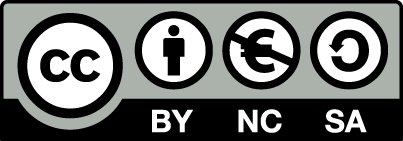 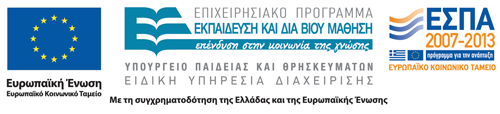 Σημειώματα
Σημείωμα Αναφοράς
Copyright Τεχνολογικό Εκπαιδευτικό Ίδρυμα Αθήνας, Μαρία Bενετίκου 2014. Μαρία Bενετίκου. «Φαρμακολογία. Ενότητα 5: Αντιυπερτασικά, αντιστηθαγχικά, φάρμακα στο έμφραγμα, στην καρδιακή ανεπάρκεια, αντιαρρυθμικά και αντιπηκτικά φάρμακα». Έκδοση: 1.0. Αθήνα 2014. Διαθέσιμο από τη δικτυακή διεύθυνση: ocp.teiath.gr.
Σημείωμα Αδειοδότησης
Το παρόν υλικό διατίθεται με τους όρους της άδειας χρήσης Creative Commons Αναφορά, Μη Εμπορική Χρήση Παρόμοια Διανομή 4.0 [1] ή μεταγενέστερη, Διεθνής Έκδοση.   Εξαιρούνται τα αυτοτελή έργα τρίτων π.χ. φωτογραφίες, διαγράμματα κ.λ.π., τα οποία εμπεριέχονται σε αυτό. Οι όροι χρήσης των έργων τρίτων επεξηγούνται στη διαφάνεια  «Επεξήγηση όρων χρήσης έργων τρίτων». 
Τα έργα για τα οποία έχει ζητηθεί άδεια  αναφέρονται στο «Σημείωμα  Χρήσης Έργων Τρίτων».
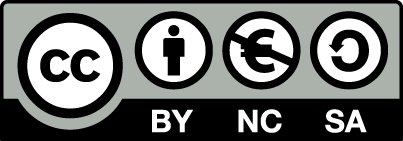 [1] http://creativecommons.org/licenses/by-nc-sa/4.0/ 
Ως Μη Εμπορική ορίζεται η χρήση:
που δεν περιλαμβάνει άμεσο ή έμμεσο οικονομικό όφελος από την χρήση του έργου, για το διανομέα του έργου και αδειοδόχο
που δεν περιλαμβάνει οικονομική συναλλαγή ως προϋπόθεση για τη χρήση ή πρόσβαση στο έργο
που δεν προσπορίζει στο διανομέα του έργου και αδειοδόχο έμμεσο οικονομικό όφελος (π.χ. διαφημίσεις) από την προβολή του έργου σε διαδικτυακό τόπο
Ο δικαιούχος μπορεί να παρέχει στον αδειοδόχο ξεχωριστή άδεια να χρησιμοποιεί το έργο για εμπορική χρήση, εφόσον αυτό του ζητηθεί.
Επεξήγηση όρων χρήσης έργων τρίτων
Δεν επιτρέπεται η επαναχρησιμοποίηση του έργου, παρά μόνο εάν ζητηθεί εκ νέου άδεια από το δημιουργό.
©
διαθέσιμο με άδεια CC-BY
Επιτρέπεται η επαναχρησιμοποίηση του έργου και η δημιουργία παραγώγων αυτού με απλή αναφορά του δημιουργού.
διαθέσιμο με άδεια CC-BY-SA
Επιτρέπεται η επαναχρησιμοποίηση του έργου με αναφορά του δημιουργού, και διάθεση του έργου ή του παράγωγου αυτού με την ίδια άδεια.
διαθέσιμο με άδεια CC-BY-ND
Επιτρέπεται η επαναχρησιμοποίηση του έργου με αναφορά του δημιουργού. 
Δεν επιτρέπεται η δημιουργία παραγώγων του έργου.
διαθέσιμο με άδεια CC-BY-NC
Επιτρέπεται η επαναχρησιμοποίηση του έργου με αναφορά του δημιουργού. 
Δεν επιτρέπεται η εμπορική χρήση του έργου.
Επιτρέπεται η επαναχρησιμοποίηση του έργου με αναφορά του δημιουργού
και διάθεση του έργου ή του παράγωγου αυτού με την ίδια άδεια.
Δεν επιτρέπεται η εμπορική χρήση του έργου.
διαθέσιμο με άδεια CC-BY-NC-SA
διαθέσιμο με άδεια CC-BY-NC-ND
Επιτρέπεται η επαναχρησιμοποίηση του έργου με αναφορά του δημιουργού.
Δεν επιτρέπεται η εμπορική χρήση του έργου και η δημιουργία παραγώγων του.
διαθέσιμο με άδεια 
CC0 Public Domain
Επιτρέπεται η επαναχρησιμοποίηση του έργου, η δημιουργία παραγώγων αυτού και η εμπορική του χρήση, χωρίς αναφορά του δημιουργού.
Επιτρέπεται η επαναχρησιμοποίηση του έργου, η δημιουργία παραγώγων αυτού και η εμπορική του χρήση, χωρίς αναφορά του δημιουργού.
διαθέσιμο ως κοινό κτήμα
χωρίς σήμανση
Συνήθως δεν επιτρέπεται η επαναχρησιμοποίηση του έργου.
44
Διατήρηση Σημειωμάτων
Οποιαδήποτε αναπαραγωγή ή διασκευή του υλικού θα πρέπει να συμπεριλαμβάνει:
το Σημείωμα Αναφοράς
το Σημείωμα Αδειοδότησης
τη δήλωση Διατήρησης Σημειωμάτων
το Σημείωμα Χρήσης Έργων Τρίτων (εφόσον υπάρχει)
μαζί με τους συνοδευόμενους υπερσυνδέσμους.
Χρηματοδότηση
Το παρόν εκπαιδευτικό υλικό έχει αναπτυχθεί στo πλαίσιo του εκπαιδευτικού έργου του διδάσκοντα.
Το έργο «Ανοικτά Ακαδημαϊκά Μαθήματα στο ΤΕΙ Αθήνας» έχει χρηματοδοτήσει μόνο την αναδιαμόρφωση του εκπαιδευτικού υλικού. 
Το έργο υλοποιείται στο πλαίσιο του Επιχειρησιακού Προγράμματος «Εκπαίδευση και Δια Βίου Μάθηση» και συγχρηματοδοτείται από την Ευρωπαϊκή Ένωση (Ευρωπαϊκό Κοινωνικό Ταμείο) και από εθνικούς πόρους.
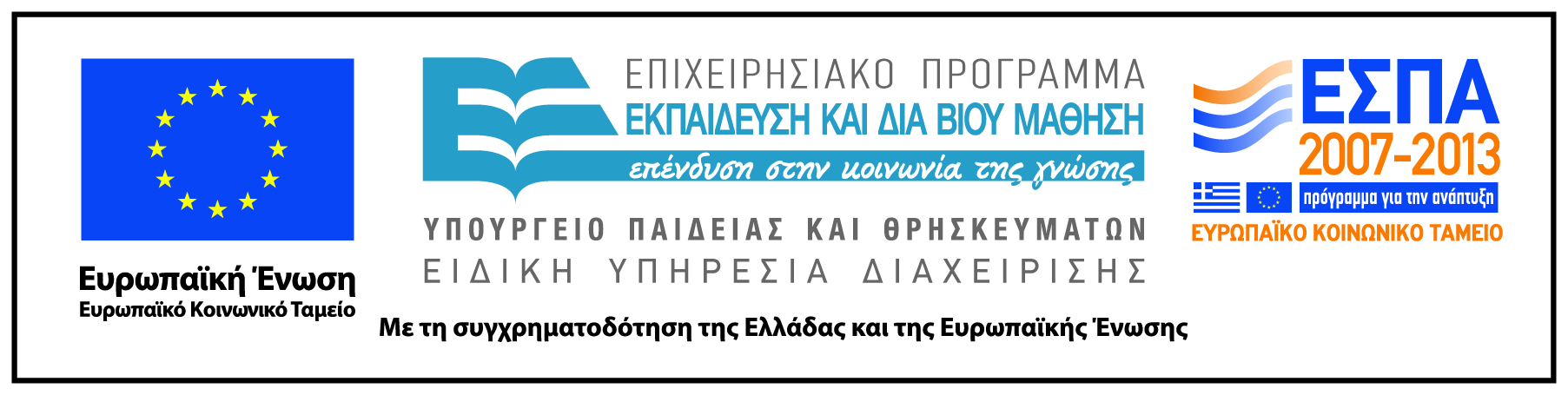